به نام خدا
اعضای گروه:پرهام خسروبیگی،شایان ملایی،هادی مطلبی
موضوعات:روش های بار دار شدن اجسام:تخلیه الکتریکی،رعد و برق،حفاظت در مقابل صاعقه،تجمع بار روی سطح فلزات
تخلیه الکتریکی
ای اس دی چیست؟
ای اس دی چگونه اتفاق می افتد:
چرا وقتی ای اس دی اتفاق می افتد ما آسیب نمی بینیم:
آیا ای اس دی باعث خسارت میشود؟
ای اس دی چه زمانی رخ می دهد:
چرا ای اس بیشتر برای انسان اتفاق می افتد:
رعد و برق
پدیده رعد و برق یک تخلیه ی الکتریکی شدید و بسیار سریع در هواست.

چگونگی تشکیل رعد و برقبر اثر برخورد ابرهای دارای بارهای غیر همنام، واکنش‎های الکتریکی شدیدی به صورت نور و صدای شدید بنام صاعقه یا رعد و برق تولید می‎گردد و براساس مطالعات به عمل آمده توسط متخصصین تعداد رعد و برق در هر لحظه در سراسر دنیا بین 1500 تا 2000 بار ‎میباشد.
[Speaker Notes: 45/5]
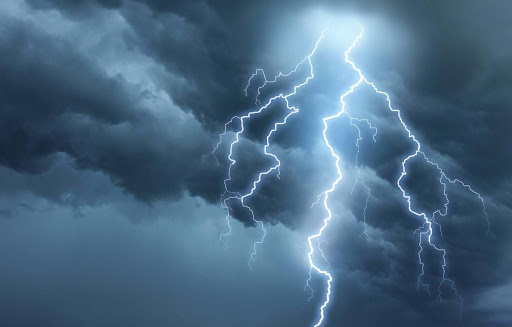 این پدیده یک تخلیه ی الکتریکی شدید و بسیار سریع در هواست و همین تخلیه الکتریکی است که نور و صدا تولید میکند؛ در هنگام رعد و برق، برق در جریانات هوایی ِبالا و پایین ِ قوی داخل ابرهایی موسوم به کومولونیمبوس تاریک شکل می گیرد ؛ در این شرایط قطرات آب، تگرگ و کریستال های یخ با یکدیگر برخورد می کنند، دانشمندان عقیده دارند که این برخوردها بارهای الکتریکی را در ابر به وجود می آورد ؛ بارهای الکتریکی منفی و مثبت در ابر از یکدیگر جدا می شوند، بارهای منفی به بخش پایین تر ابر سقوط می کنند و بارهای مثبت در بخش های میانی و بالاتر می مانند، موقعی که اختلاف بارها به قدر کافی بزرگ می شود، یک جریان الکتریسیته از ابر به پایین و به زمین جریان پیدا می کند یا از یک بخش ابر به بخش دیگر یا از یک ابر به ابر دیگر جریان می یابد، که این بار معمولا مثبت و روی سطح زمین بار منفی القا میکند.
حفاظت در مقابل صاعقه
گاهی اوقات با برخورد صاعقه به زمین خسارات جانی و مالی فراوانی بر جای می ماند. بطور کلی حوادثی که توسط صاعقه پدید می آید به دو گروه تقسیم می شوند:

• حوادث ناشی از برخورد مستقیم صاعقه

• حوادث ناشی از اثرات غیر مستقیم صاعقه
عواملی که میتوانند شدیداً تجهیزات الکتریکی و الکترونیکی را به خطر انداخته یا غیر قابل استفاده کنند عبارتند از :
 • اضافه ولتاژ های ناشی از تخلیه های الکترواستاتیک
 Discharge Electrostatic))
 • اضافه ولتاژ های ناشی از قطع و وصل مدارات جریان
 Pulse Electromagnetic Switching))
• اضافه ولتاژ های ناشی از ضربه های مستقیم صاعقه 
 و میدانهای الکترومغناطیسی آن 
 Pulse Electromagnetic Lightning))
عملکرد صاعقه گیر نصب شده در بالای برج میلاد
چگونگی عملکرد یک صاعقه گیر الکترونیکی:
انرژی مورد نیاز خود را بطور طبیعی از میدان الکتریکی 
اتمسفر دریافت می کند
قبل از وقوع صاعقه، شدت میدان الکتریکی سریعا افزایش می یابد و این تغییرات به سرعت توسط صاعقه گیر حس شده و در این زمان انرژی ذخیره شده به نوک میانی تخلیه و منجر به یونیزاسیون محیط اطراف می شود. 
باید آزاد سازی یون ها درست چند میکرو ثانیه قبل از وقوع صاعقه صورت دهد.
صاعقه گیر باید نقطه ترجیحی دریافت صاعقه در محیط تحت حفاظت باشد.
:برخورد صاعقه با خطوط انتقال برق
به محض رسیدن این امواج به ترمینال های خط، در طول 
خط بر می گردند و با امواج اولیه ترکیب می شوند.

امواج سیار بعد از چند انعکاس تضعیف شده و از بین می روند. کلیدهای قطع کن فشار قوی که می توانند در 50 میلی ثانیه عمل کنند برای اینکه در مقابل صاعقه عملیات محافظت را صورت دهند خیلی کند هستند.

دستگاه های حفاظتی ای به نام برقگیر وجود دارند .
تجمع بار روی سطح فلزات
الکترون ها همیشه در حال دفع یکدیگرند و در یک جسم رسانا آنها در دور ترین فاصله ممکن نسبت به هم قرار می گیرند.